Pedagogically motivated use of  video conferencing in eTwinning
Sari Auramo
eTwinning Ambassador, Finland
Me?
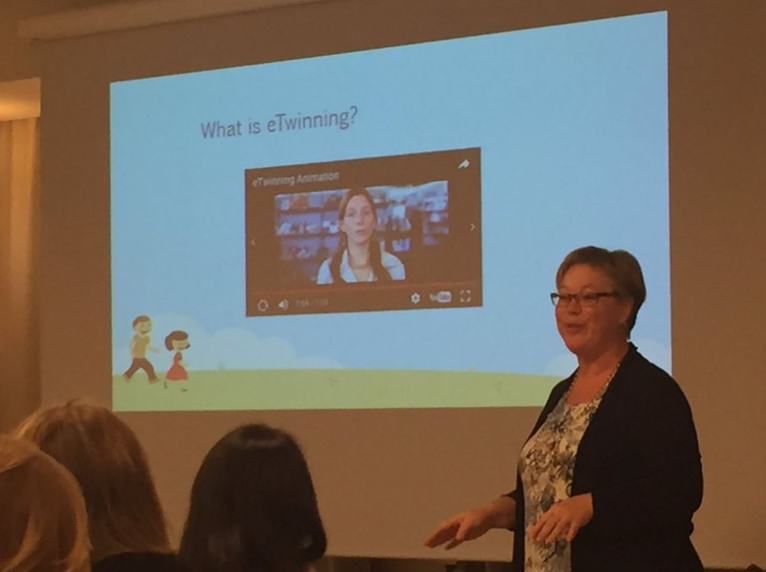 in eTwinning since 2005
primary school teacher
eTwinning Ambassador since 2007
ICT tutor
over 50 eTwinning projects
2
Sari Auramo, 2017
My experiences with video conferences
mostly Skype
in many projects
different reasons:
getting to know each other
learning languages
team work in multinational teams
singing together
”party” together
Sari Auramo, 2017
3
Some examples
Speaking English right away
Speaking English right away!
two classes, Finland and France
children 8-9 years old
just started to study English
a Skype call once a week
everyone talked, taking turns
others listened, doing something quiet
always something interactive
Sari Auramo, 2017
6
The first call
Eetu speaks English…  ”How old are you?”
Sari Auramo, 2017
8
Eemeli’s turn!
Sari Auramo, 2017
9
The second  call
Eve speaks English… ”How many?”
Sari Auramo, 2017
11
Mikael…
Sari Auramo, 2017
12
The results
exellent results with learning English 
everyone heard the same sentances many times
real use for a foreign language right away
you need to speak English to be understood
motivation to learn
makes more sense to introduce youself to a stranger than you own classmate
courage
the children are not afraid of using the language in other situations
Sari Auramo, 2017
13
These videos are in Youtube:
http://bit.ly/TheFirstCall

http://bit.ly/TheSecondCall
Sari Auramo, 2017
14
Let’s talk and learn English!
Let’s talk and learn English!
Two classes, Finland and Denmark
Children 11-12 years old
2-3 years of English studies
a Skype call twice a week
two pupils from both coutries talked each time
call lasted 15-45 minutes
Sari Auramo, 2017
16
Sari Auramo, 2017
17
Sari Auramo, 2017
18
Sari Auramo, 2017
19
Sari Auramo, 2017
20
The results
very good results with learning English
motivation to learn
you spend time learning to say what you want to say
courage to speak English outside the classroom
”They understood me! I understood them!”
getting to know kids from another country
”They like the same music and sport teams!”
Sari Auramo, 2017
21
What do I think?
it’s very important to learn to speak the foreign language in real-life situations
it’s often not important if the grammar is absolutely correct
the children get a lot of  WOW-moments 
good for their self-esteem
makes learning fun
motivates to learn more
Sari Auramo, 2017
22
Getting closer
Getting closer
two classes, Finland and Spain
children 11-12 years old (5th graders)
multinational teams 
5 different Skype accounts (one for each team)
the Finnish and the Spanish half of the team talking and writing to each other about once a month
Skype used also at the beginning and farewell parties
Sari Auramo, 2017
24
Sari Auramo, 2017
25
five multinational teams
five different routes between our schools
once a month some task 
first separately at your own school
then a Skype call between the team members
”What is our answer as a team? What is our time combined? etc.”
Sari Auramo, 2017
26
Sari Auramo, 2017
27
Sari Auramo, 2017
28
Sari Auramo, 2017
29
Sari Auramo, 2017
30
The results
a great project! (Winner in age group 4-11 in 2011!)
very versatile experiences for the pupils
speaking English (the team meetings with Skype)
finding information (the games, logbook)
using Google Earth (following your route, finding where you are)
new friends (penpals, team members)
Sari Auramo, 2017
31
And of course… the camp together!
Video conference (VC) within eTwinning
VC is powered by Adobe Connect.
You must pre-book a video conference slot.
The slots are limited – planning ahead recommended!
All times are stated in Central European Time (CET)
Sari Auramo, 2017
33
Video Conference can be launched in 3 different places:
Events – max 100 users
Groups – max 100 users
Twinspace – max 25 users
Only teachers can access VC
In the classrooms the VC is facilitated through the teacher’s computer.
Sari Auramo, 2017
34
Thank you!
Sari Auramo
Mäntsälä, Finland
sari.auramo@mantsala.fi